Unit 2 Assessment Test
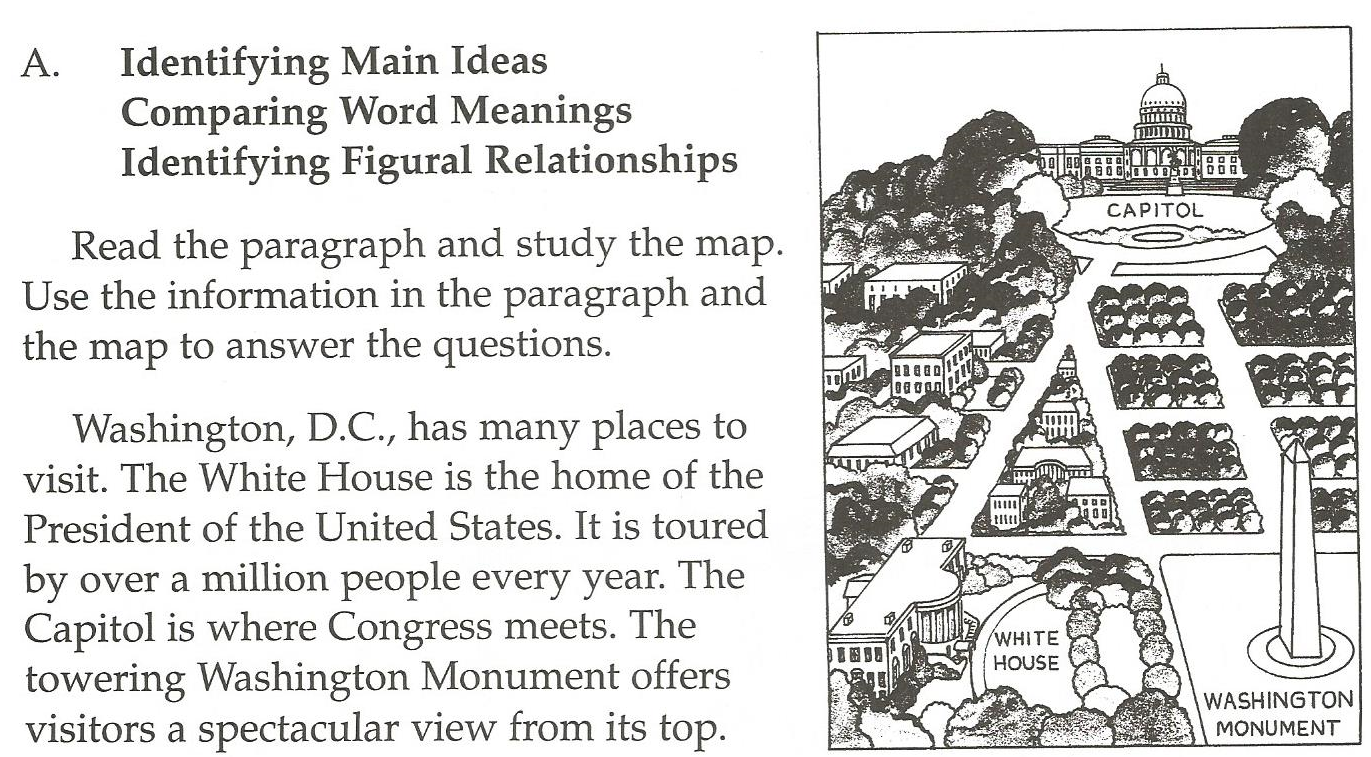 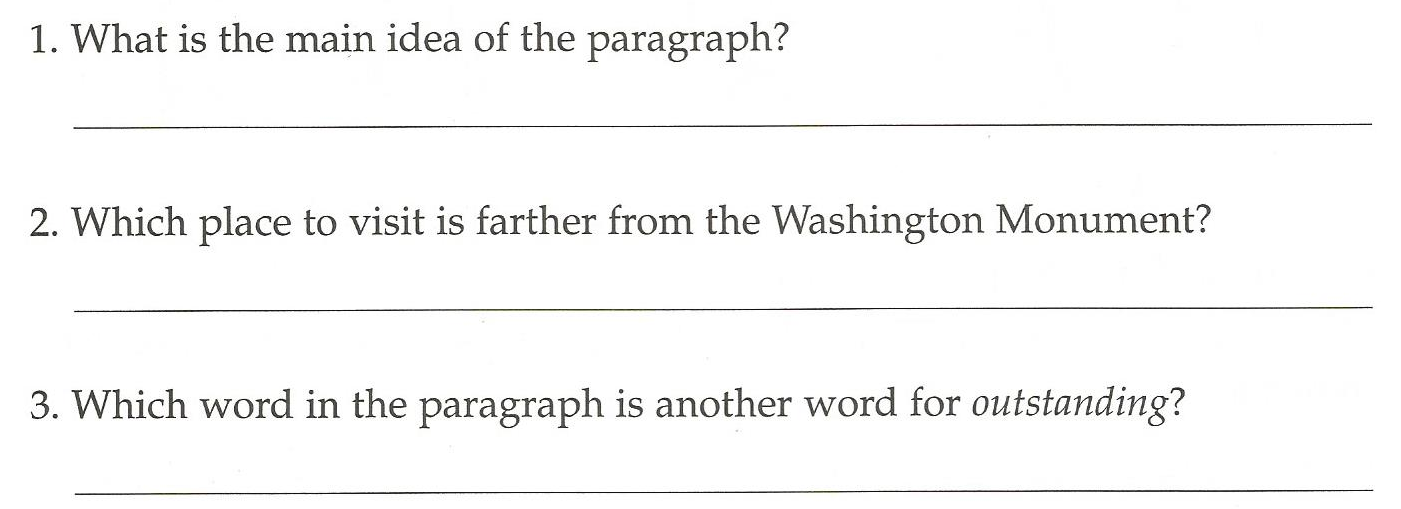 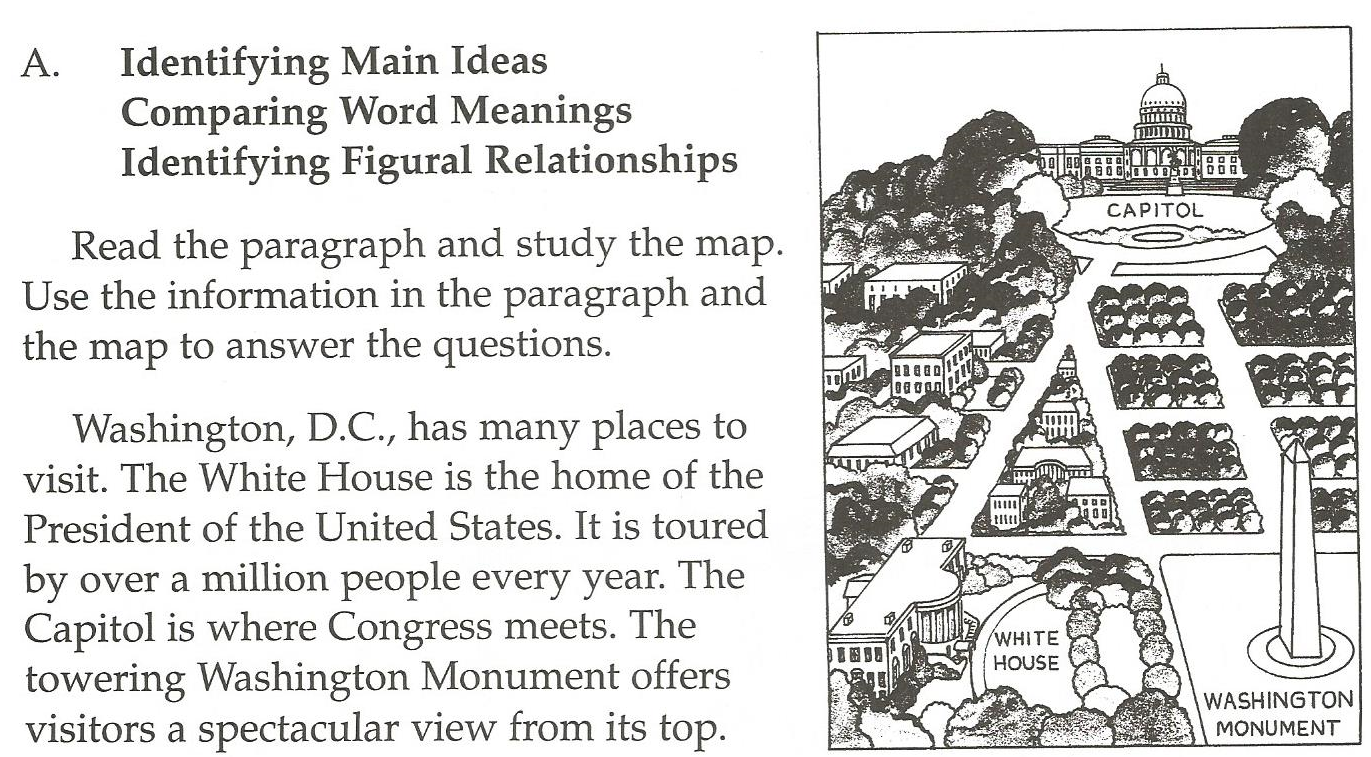 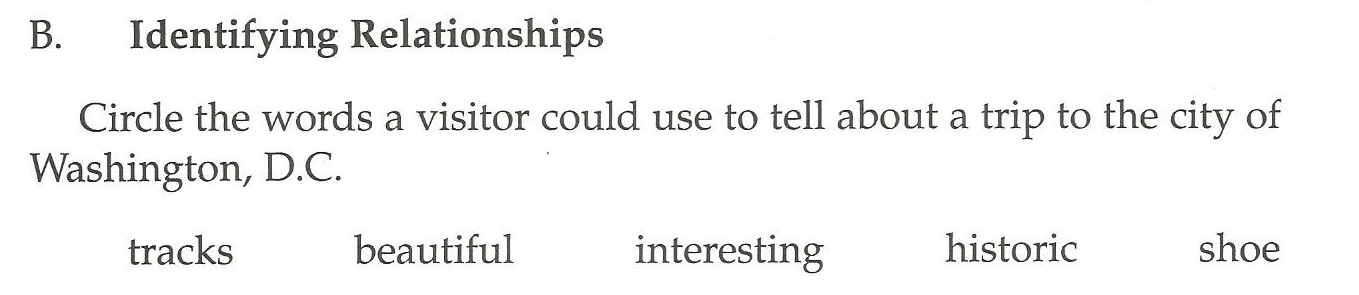 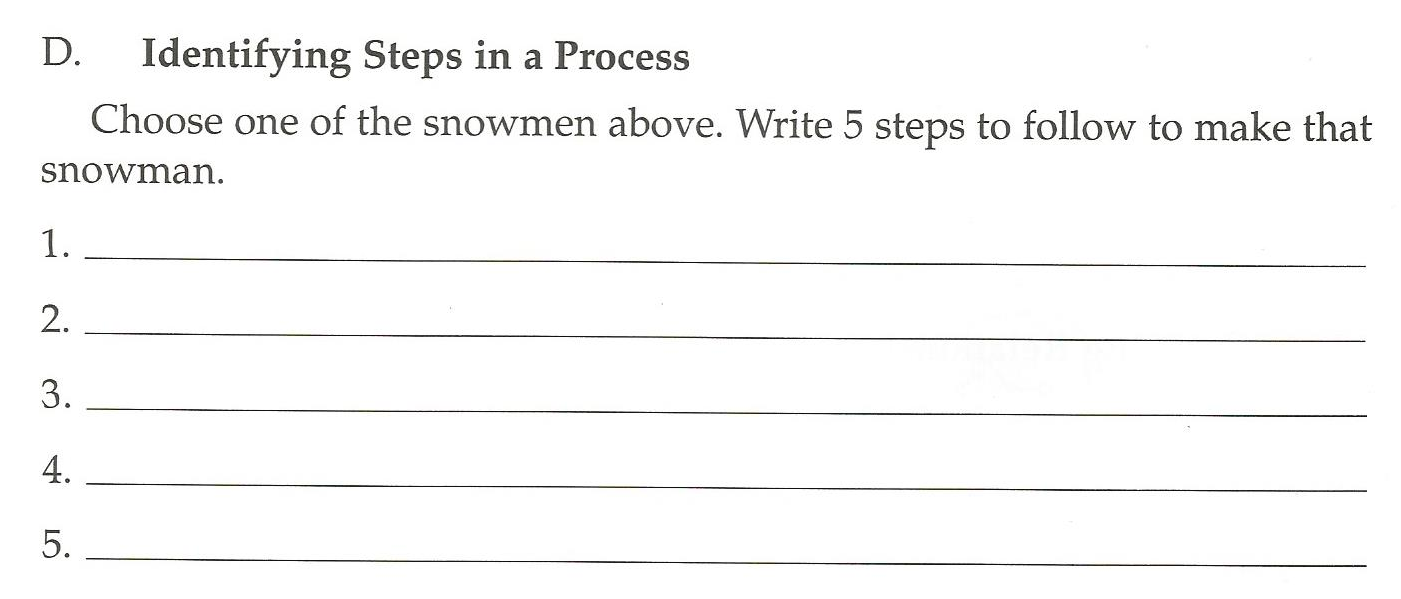 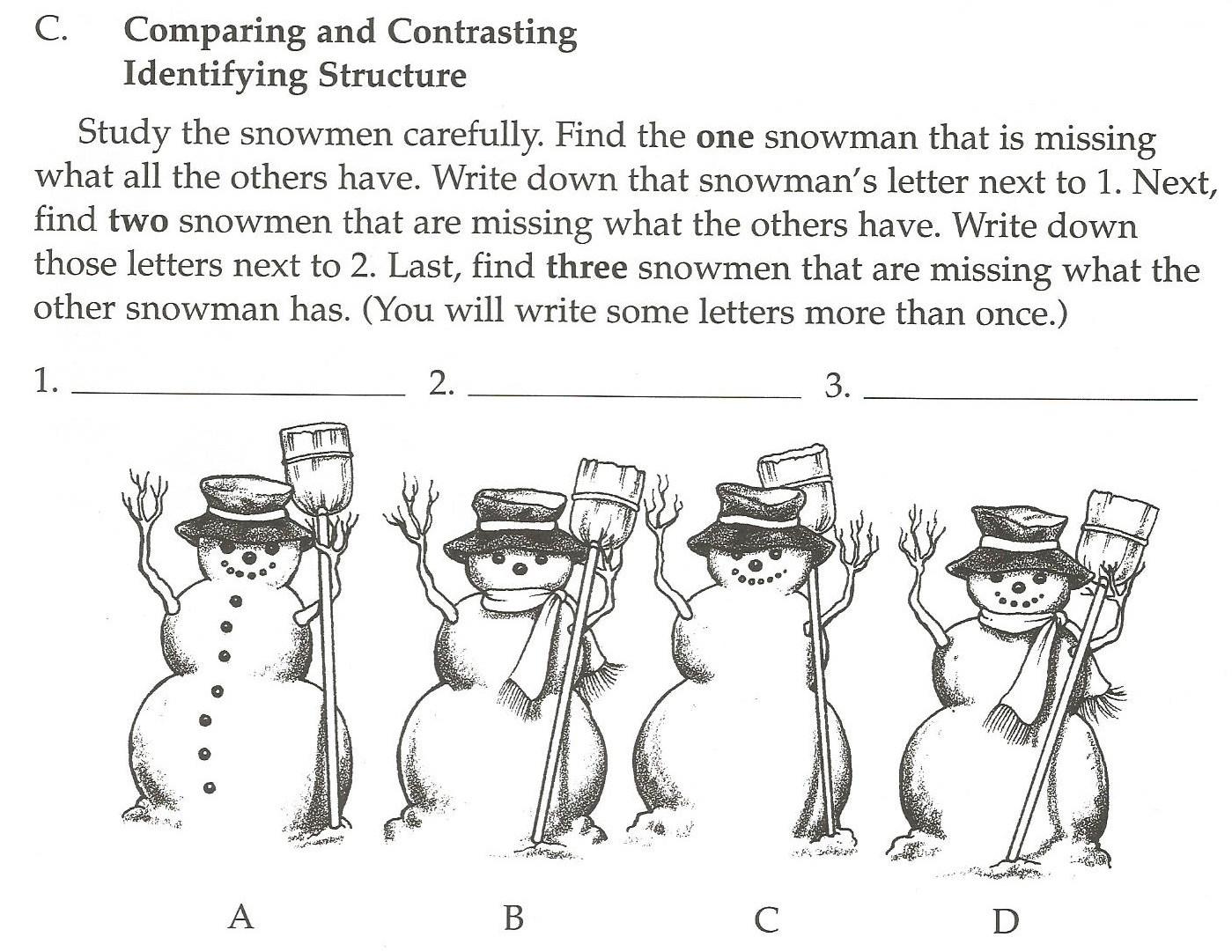 Board Games
Whoonu

Apples to Oranges

Pictureka

Madlibs